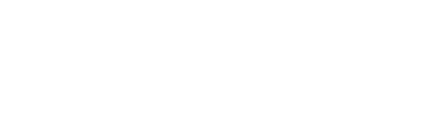 Kapitel 5
Hauptproduktionsprogrammplanung
(MPS)
EK Produktion & Logistik
Einleitung/1
Produktionsprogrammplanung
Plane die Mengen der wichtigsten Produktgruppen bzw. Produkte für die nächsten Perioden






  Hier zunächst nur eine typische Periode
  Allgemeinerer Fall später (VK)
5.1 Fragestellung
Hauptproduktionsprogrammplanung =				master production schedule (MPS)

Es wird entschieden:
 welche Produkte
 in welchen Mengen
 in den nächsten Perioden produziert werden

Feinere Zeitrasterung als Beschäftigungsglättung:     z.B. Quartale, Monate    Wochen, Tage
Nicht aggregiert auf Produktgruppen, sondern detailliertere Betrachtung der (wichtigen) Endprodukte
EK Produktion & Logistik
Kapitel 5/3
5.2 Kapazitätsanalyse eines Produktionssystems
Bestimmung: Welche Ressourcen werden für die produzierten Produkte in welchem Ausmaß benötigt?
Lösung mittels Kapazitätsanalyse Ziel: durch exakte Darstellung der Materialflüsse der einzelnen Produkte sollen Interdependenzen zwischen den Produkten sowie Kapazitätsengpässe in den Fertigungsstellen ermittelt werden
EK Produktion & Logistik
Kapitel 5/4
Beispiel: Kapazitätsanalyse I
Gegeben: 
 der Materialfluss verschiedener Produkte innerhalb eines  	Produktionssystems
 Zahlenangaben in den Knoten = Kapazität einer Fertigungsstelle je 	Periode

Gesucht: 
 Nebenbedingungen für ein LP dargestellt in Ausbringung der Produkte 	a, b und c je Periode
EK Produktion & Logistik
Kapitel 5/5
6
8
a
7
a
Beispiel: Kapazitätsanalyse II.1
(1)   Zunächst nur ein Produkt: a
Kapazitätsengpass: 
I:   xa ≤ 8
II:  xa ≤ 6
III: xa ≤ 7
Engpass
redundant (wegen II)
Engpass
I
II
III
redundant (II)
Nebenbedingung I ist automatisch erfüllt, wenn Nebenbedingung II gilt
redundante Nebenbedingung: Nebenbedingung kann weggelassen werden, da sie nicht nötig ist, bzw. automatisch erfüllt ist, wenn die anderen Nebenbedingungen gelten
EK Produktion & Logistik
Kapitel 5/6
a
a
a
a
4
5
3
b
b
b
b
Beispiel: Kapazitätsanalyse II.2
(2) Nun 2 Produkte: a und b
Engpass
Kapazitätsengpass: 
I:   xa + xb ≤ 4
II:  xa + xb ≤ 3
III: xa + xb ≤ 5
redundant (II)
I
II
III
Engpass
redundant (II)
Nicht alle Produkte müssen alle Fertigungsstellen durchlaufen 
EK Produktion & Logistik
Kapitel 5/7
a
5
6
a
a
a
a
10
8
b
b
b
b
7
Beispiel: Kapazitätsanalyse II.3
(3) Nun 2 Produkte: a und b und unterschiedliche Materialflüsse
Engpass
Kapazitätsengpässe: 
I:    xa + xb ≤ 8	
II:   xa        ≤ 5	
III:  xa        ≤ 6	
IV:         xb ≤ 7
V:    xa + xb ≤ 10
Engpass
II
III
Engpass
redundant (II)
I
V
Engpass
Engpass
IV
redundant (I)
Engpass
EK Produktion & Logistik
Kapitel 5/8
Beispiel: Kapazitätsanalyse III
Nun 4 Produkte: a, b, c und d 
Produktionsprozess mit vernetzten Materialfluss:
Stückbearbeitungszeiten: aa = 1;  ab = 2;  ac = 0,5;  ad = 1
Summe von I und II ergibtxa + 2xb + 0,5xc + xd  ≤ 14
III
I:     xa + 2xb                      ≤ 8
II:                     0,5xc + xd  ≤ 6 
III:   xa                               ≤ 6
IV:          2xb + 0,5xc          ≤ 8
V:                                 xd  ≤ 7
VI:   xa + 2xb                      ≤ 8
VII:                   0,5xc + xd  ≤ 8 
VIII: xa + 2xb + 0,5xc + xd  ≤ 15
Engp.
6
a
a
1
a
VI
I
Engp.
Engp.
8
8
a
Engp.
2
VIII
b
Engp.
IV
b
b
b
a
b
c
d
15
Engp.
8
Engp.
c
(II)
c
c
0,5
c
VII
II
(I)
d
8
6
V
1
d
(II)
Engp.
d
d
7
(I,II)
EK Produktion & Logistik
Kapitel 5/9
5.3 Lösungsverfahren zur Produktionsprogammplanung
Kein Kapazitätsengpass: sämtliche Produkte mit positiven Deckungsbeitrag sind in das Produktionsprogramm aufzunehmen. Produktionsmengen = Absatzhöchstmengen
Ein Kapazitätsengpass: Die Produkte werden nach fallenden relativen Deckungsbeiträgen in das Produktionsprogramm aufgenommen, solange die Kapazität ausreichend ist
Mehrere Kapazitätsengpässe: Lineare Programmierung (= Grundmodell der Produktionsprogrammplanung)

Deckungsbeitrag (DB) = Erlös – variable Kosten
Relativer Deckungsbeitrag (rDB): Deckungsbeitrag pro Einheit der 					    Engpasskapazität
EK Produktion & Logistik
Kapitel 5/10
Beispiel - Kein Kapazitätsengpass
Anfragen für Montageaufträge für 6 verschiedene Produkte:
Übersicht
Produziere sämtliche Produkte mit positivem Deckungsbeitrag
Produktionsmengen = Absatzhöchstmengen
EK Produktion & Logistik
Kapitel 5/11
Beispiel - Ein Kapazitätsengpass (Angabe)
Anfragen für Montageaufträge für 5 verschiedene Produkte, die in einem bestimmten Segment mit einer Kapazität von B = 500 Einheiten ausgeführt werden sollen.
Übersicht
(DB pro Stück / Bearbeitungszeit pro Stück)
dj/aj
4
4/1 =
3
12/4 =
10/2 =
5
6/3 =
2
7/1 =
7
Lösung
LP
EK Produktion & Logistik
Kapitel 5/12
Beispiel - Ein Kapazitätsengpass (Lösung)
Die Produkte werden nach fallenden relativen Deckungsbeiträgen in das Produktionsprogramm aufgenommen, solange die Kapazität B = 500 ausreichend ist: Reihung Produkte e  c  a  b  d.

    xe = 100		Restkapazität 500 - ae xe
    xc = 50		Restkapazität 400 – 2 · 50 
    xa = 200		Restkapazität 300 – 1 · 200
    xb = 75		Restkapazität 100 – 4 · 75 
Produkt 2 kann also nicht bis zur Absatzhöchstmenge produziert werden:
    xb = Restkapazität / ab = 100 / 4 = 25
Zur Produktion von Produkt d reicht die Kapazität nicht mehr: xd = 0
GesamtDB = 4*200 + 12*25 + 10*50 + 6*0 + 7*100 = 2300
Tabelle
= 500 – 1· 100 = 400
= 500 – 1· 100 = 400
= 300
= 100
= -200    unzulässig
EK Produktion & Logistik
Kapitel 5/13
Beispiel - Ein Kapazitätsengpass (Vergleich)
Nun wollen wir zum Vergleich die Produkte nach fallenden absoluten Deckungsbeiträgen in das Produktionsprogramm aufnehmen: Reihung Produkte b  c  e  d  a.

    xb = 75		Restkapazität 500 - 4 · 75 = 200
    xc = 50		Restkapazität 200 – 2 · 50 = 100
    xe = 100		Restkapazität 100 – 1 · 100 = 0
Zur Produktion von Produkt d und a reicht die Kapazität nicht mehr: 
     xd = 0, xa = 0, 
GesamtDB = 4*0 + 12*75 + 10*50 + 6*0 + 7*100 = 2100 … geringer als zuvor
Eine Einplanung nach fallenden absoluten Deckungsbeiträgen liefert also NICHT die optimale Lösung!
Tabelle
EK Produktion & Logistik
Kapitel 5/14
Beispiel - Ein Kapazitätsengpass (LP)
Das Entscheidungsproblem kann auch als LP geschrieben werden

     Gesamt-DB = Σj djxj  	 max!
	4 xa + 12 xb + 10 xc + 6 xd + 7 xe  max!

     Engpass-Nebenbedingungen Σj ajxj   B
	 xa + 4 xb + 2 xc + 3 xd + xe  500
     Absatzobergrenzen: xj   Ai
	 xa  200,  . . .         , xe  100
     Nicht-Negativität:  xj   0

 Bei nur einem Kapazitätsengpass kann das Problem einfach über die Reihung    	nach relativen Deckungsbeiträgen gelöst werden  LP nicht nötig
 Bei mehreren Kapazitätsengpass muss das Problem einfach über LP gelöst    	werden  § 5.4
Tabelle
EK Produktion & Logistik
Kapitel 5/15
5.4 Grundmodell der Produktionsprogrammplanung
statisch, einperiodig
 dynamische Erweiterungen  VK


 Lösung mittels Linearen Programms
Übersicht
EK Produktion & Logistik
Kapitel 5/16
5.4.1 Formulierung und Lösung eines Linearen Programms
Annahme: 
Alle Zusammenhänge lassen sich durch lineare Gleichungen bzw. 
Ungleichungen abbilden. (Leontief-Produktionsfunktion)

Vorgehensweise bei der Formulierung:
Definition von Entscheidungsvariablen (z.B. Produktionsmengen der einzelnen Produkte.)
Aufstellung einer linearen Zielfunktion (z.B. Gewinnmaximierung, Kostenminimierung)
Aufstellung von linearen Nebenbedingungen (z.B. Kapazitätsrestriktionen, Absatzmindest- und Höchstmengenrestriktionen)
EK Produktion & Logistik
Kapitel 5/17
Beispiel: 2 Produkte – Lineares Programm
Zielfunktion (ZF): Maximiere: GesamtDB  =  €7xa + €5xb
Nebenbedingungen:
   I:   4xa + 3xb  240	(Tischlerei Nebenbedingung)
   II:  2xa + 1xb  100	(Lackiererei Nebenbedingung)
   III: xa             0	     	(Anzahl der produzierten Tische nicht negativ)
   IV:            xb  0		(Anzahl der produzierten Stühle nicht negativ)
EK Produktion & Logistik
Kapitel 5/18
Graphische Lösung - Lösungsraum
xb
III
100
I:   4xa + 3xb  240	(Tischlerei Nebenbedingung)
Schnittpunkt mit der x1-Achse: xb = 0  xa = 240 / 4 = 60
Schnittpunkt mit der x2-Achse: xa = 0  xb = 240 / 3 = 80
80
II
II:   2xa + 1xb  100 	(Lackiererei Nebenbedingung)
Schnittpunkt mit der xa-Achse: xb = 0  xa = 100 / 2 = 50
Schnittpunkt mit der xb-Achse: xa = 0  xb = 100 / 1 = 100
III:   xa  0 	(Nichtnegativität Tische)
IV:   xb  0 	(Nichtnegativität Stühle)
Bereich der zulässigen Lösungen
I
IV
xa
50
60
EK Produktion & Logistik
Kapitel 5/19
Graphische Lösung - Zielfunktion
xb
Zielfunktion (ZF):  GesamtDB  =  €7xa + €5xb
		Wo ist ZF konstant? 	 7xa + 5xb =  c
wähle beliebiges c, zeichne Gerade, z.B. für c = 350 (Vielf. v. 7 und 5)
  verschiebe Gerade nach rechts oben bis gerade noch zulässig
II
70
Schnittpunkt I ∩ II:
Optimum
 xb = 100 – 2xa
(II)  2xa + xb = 100
40
4xa + 3 (100 – 2xa) = 240
Einsetzen in I:
xa = 30
  xb = 40
I
Einsetzen in II:
DB = 7*30 + 5*40
= € 410
xa
50
30
ZF = 410
ZF = 350
EK Produktion & Logistik
Kapitel 5/20
5.4.3 Grundmodell der einperiodigen Produktionsprogrammplanung
Indizes:
	j  J		Produkte
	i  I		Ressourcen
	
Entscheidungsvariablen:
	xj	=  Produktionsmenge von Produkt j

Daten:
	dj	=  Stückdeckungsbeitrag von Produkt j
	Aj	= Absatzhöchstmenge von Produkt j
	Bi	= verfügbare Kapazität der Ressource i
	aij	= Verbrauch der Ressource i je Einheit von Produkt j
LP
EK Produktion & Logistik
Kapitel 5/21
LP - Modell
maximiere
Nebenbedingungen:
Daten
EK Produktion & Logistik
Kapitel 5/22
Mehrperiodige Programmplanung
Falls über mehrere Perioden geplant wird, sind natürlich Lagerbestünde zu berücksichtigen
 Wie bei der Beschäftigungsglättung können dann Bedarfsspitzen schon in Vorperioden vorproduziert werden

Das LP Modell ist also um Lagerbestandsvariablen zu erweitern
Zusätzlich kommen Lagerbilanzgleichungen hinzu

Siehe VK